SQL (Introduction)
What Is a Relational Database?
1970 by Dr. E.F. Codd
Paper entitled 
5“A Relational Model of Data for Large Shared Data Banks” published in Communications of the ACM (Association for Computing Machinery), Vol. 13, No. 6, June 1970
7/4/2011
Course: Data base Technologies, Instructor: Dr Ali Daud
1
SQL (Introduction)
A relational database 
is a collection of related information 
that has been organized into structures 
known as tables 
Each table contains rows 
that are further organized into columns
tables are stored in the database in structures known as schemas 
areas where database users may store their tables 
Each user may also choose to grant permissions to other users to access their tables
7/4/2011
Course: Data base Technologies, Instructor: Dr Ali Daud
2
SQL (Introduction)
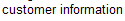 7/4/2011
Course: Data base Technologies, Instructor: Dr Ali Daud
3
SQL (Introduction)
Structured Query Language (SQL) 
standard language designed to access relational databases
SQL is pronounced either as the word 
“sequel” or 
the letters “S-Q-L.” (I prefer “sequel” as it’s quicker to say)
groundbreaking work of Dr. E.F. Codd\
SQL developed by IBM in the mid-1970s
Later in 1979, a company then known as Relational Software Inc
(known today as Oracle Corporation) released the first commercial version of SQL
7/4/2011
Course: Data base Technologies, Instructor: Dr Ali Daud
4
SQL (Introduction)
SQL is now fully standardized and recognized by 
the American National Standards Institute (ANSI)
You can use SQL to access  
Oracle 
SQL Server
DB2
MySQL database
7/4/2011
Course: Data base Technologies, Instructor: Dr Ali Daud
5
SQL (Introduction)
Query statements  
Allow you to retrieve rows stored in database tables 
You write a query using the SQL SELECT statement
Data Manipulation Language (DML) statements  
Allow you to modify the contents of tables 
There are three DML statements
INSERT  Allows you to add rows to a table
UPDATE  Allows you to change a row
DELETE  Allows you to remove rows
7/4/2011
Course: Data base Technologies, Instructor: Dr Ali Daud
6
SQL (Introduction)
Data Definition Language (DDL) statements  
Allow you to define the data structures
such as tables, that make up a database
There are five basic types of DDL statements
CREATE  Allows you to create a database structure 
For example, CREATE TABLE is used to create a table 
CREATE USER, which is used to create a database user
ALTER  Allows you to modify a database structure 
For example, ALTER TABLE is used to modify a table
DROP  Allows you to remove a database structure 
For example, DROP TABLE is used to remove a table
RENAME  Allows you to change the name of a table
TRUNCATE  Allows you to delete the entire contents of a table
7/4/2011
Course: Data base Technologies, Instructor: Dr Ali Daud
7
SQL (Introduction)
Transaction Control (TC) statements  
Allow you to permanently record the changes made to the rows stored in a table 
There are three TC statements:
COMMIT  
Allows you to permanently record changes made to rows
ROLLBACK  
Allows you to undo changes made to rows
SAVEPOINT  
Allows you to set a “savepoint” to which you can roll back changes made to rows
7/4/2011
Course: Data base Technologies, Instructor: Dr Ali Daud
8
SQL (Introduction)
Data Control Language (DCL) statements  
Allow you to change the permissions on database structures 
There are two DCL statements
GRANT  
Allows you to give another user access to your database structures
such as tables, views
REVOKE  
Allows you to prevent another user from accessing to your database structures
such as tables, views
7/4/2011
Course: Data base Technologies, Instructor: Dr Ali Daud
9
SQL (Introduction)
There are many ways to run SQL statements and get results back from the database e.g.
programs written using Oracle Forms and
Reports
SQL statements may also be embedded within programs written in other languages, such as 
Oracle’s Pro*C, which allows you to add SQL statements to a C program 
add SQL statements to a Java program though JDBC
Oracle also has a tool called SQL*Plus that allows you 
to enter SQL statements using the keyboard or 
to supply a file that contains SQL statements
7/4/2011
Course: Data base Technologies, Instructor: Dr Ali Daud
10
SQL (Introduction)
Performing a SELECT Statement Using SQL*Plus
User name and Passwrod: scott/tiger
SQL> EXIT
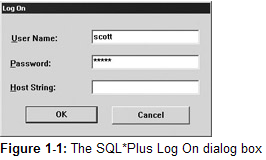 7/4/2011
Course: Data base Technologies, Instructor: Dr Ali Daud
11
SQL (Introduction)
SELECT SYSDATE FROM dual;
7/4/2011
Course: Data base Technologies, Instructor: Dr Ali Daud
12
SQL (Retrieving Information from Database Tables)
Retrieve information from one or more database tables
Use arithmetic expressions to perform calculations
Filter rows to just those you are interested in using a WHERE clause
Sort the rows retrieved from a table
7/4/2011
Course: Data base Technologies, Instructor: Dr Ali Daud
13
SQL (Retrieving Information from Database Tables)
Selecting Selected Columns from a Table
SELECT customer_id, first_name, last_name, dob, phone FROM customers;
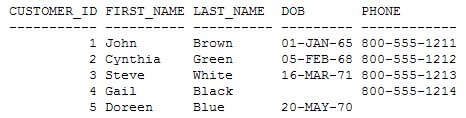 7/4/2011
Course: Data base Technologies, Instructor: Dr Ali Daud
14
SQL (Retrieving Information from Database Tables)
Selecting All Columns from a Table
SELECT * FROM customers;
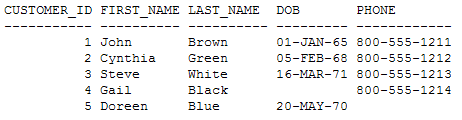 7/4/2011
Course: Data base Technologies, Instructor: Dr Ali Daud
15
SQL (Retrieving Information from Database Tables) (M27-26/09)
Understanding Row Identifiers 
Each row in an Oracle database has a unique row identifier, or rowid 
used internally by the Oracle database to access the row
A rowid is an 18-digit number that is represented as a base-64 number, 
it contains the physical address of a row in an Oracle database
You can view the rowid value for rows in a table by specifying the ROWID column in the select list of a query 
The query in the following example retrieves the ROWID and customer_id columns from the customers table:
SELECT ROWID, customer_id FROM customers;
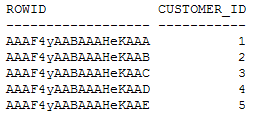 7/4/2011
Course: Data base Technologies, Instructor: Dr Ali Daud
16
SQL (Performing Arithmetic)
+ Addition
- Subtraction
* Multiplication
/ Division
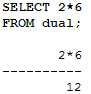 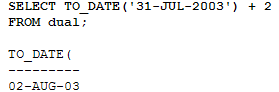 7/4/2011
Course: Data base Technologies, Instructor: Dr Ali Daud
17
SQL (Performing Arithmetic)
Dual is a table that contains a single row 
Output from the DESCRIBE command shows the structure of the dual table 
with a SELECT statement that selects the row in the dual table
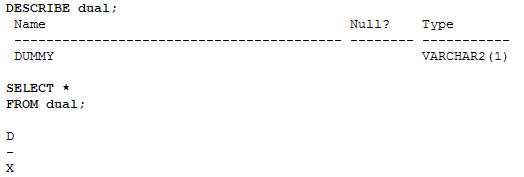 7/4/2011
Course: Data base Technologies, Instructor: Dr Ali Daud
18
SQL (Performing Arithmetic)
7/4/2011
Course: Data base Technologies, Instructor: Dr Ali Daud
19
SQL (Performing Arithmetic)
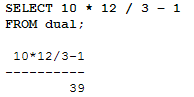 The normal rules of arithmetic operator precedence apply in SQL 
multiplication and division are performed first
followed by addition and subtraction 
If operators of the same precedence are used, 
they are performed from left to right 
For example, if you were to use the following expression: 10*12/3–1, 10 
multiplied by 12 would be calculated first
yielding a result of 120
120 would then be divided by 3 
yielding 40; finally, 1 would be subtracted from 40, yielding 39
7/4/2011
Course: Data base Technologies, Instructor: Dr Ali Daud
20
SQL (Performing Arithmetic)
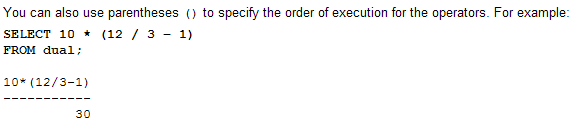 7/4/2011
Course: Data base Technologies, Instructor: Dr Ali Daud
21
SQL (Using Column Aliases)
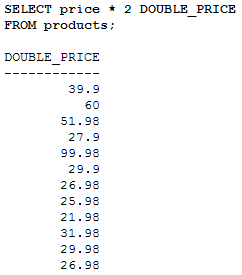 7/4/2011
Course: Data base Technologies, Instructor: Dr Ali Daud
22
SQL (Using Column Aliases) F-27/09
7/4/2011
Course: Data base Technologies, Instructor: Dr Ali Daud
23
SQL (Merging Column Output using Concatenation)
Merge display of columns using concatenation
Create more friendly and useful output
Customer name example
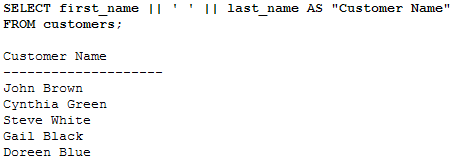 7/4/2011
Course: Data base Technologies, Instructor: Dr Ali Daud
24
SQL (Null Values)
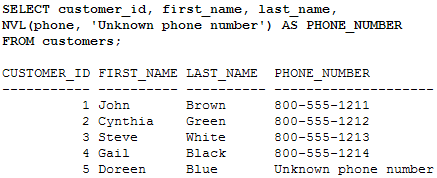 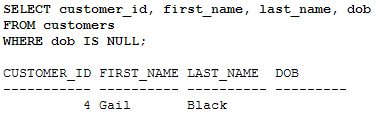 Database represents unknown value as null values
Not a blank string
Distinct value
Selection of null value column results in no result
Check for null values using IS NULL clause in Select Statement
Difference between null values and blank string
Use NVL function
Allows you to convert a null value into another value
7/4/2011
Course: Data base Technologies, Instructor: Dr Ali Daud
25
SQL (Null Values)
NVL function excepts two parameters
A column or more generally any expression that results in a value
The value should be substituted if the first parameter is null
NVL can also be used to convert number and date columns
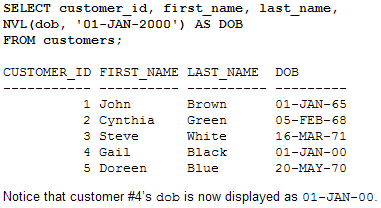 7/4/2011
Course: Data base Technologies, Instructor: Dr Ali Daud
26
SQL (Display Distinct Rows)
Who purchased
Who purchased (Distinctly)
Suppress the display
DISTINCT keyword
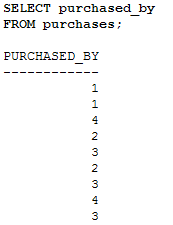 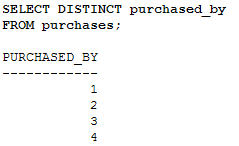 7/4/2011
Course: Data base Technologies, Instructor: Dr Ali Daud
27
SQL (Filtering Rows Using Where Clause)
Use WHERE clause in the SELECT statement
Subset selection from the rows
Place WHERE clause after the FROM clause
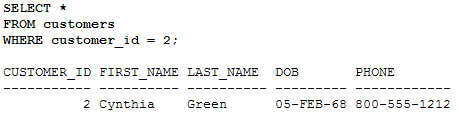 7/4/2011
Course: Data base Technologies, Instructor: Dr Ali Daud
28
SQL (Filtering Rows Using Where Clause)
Using Comparison Operators
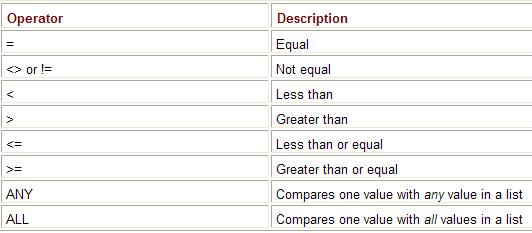 7/4/2011
Course: Data base Technologies, Instructor: Dr Ali Daud
29
SQL (Filtering Rows Using Where Clause)
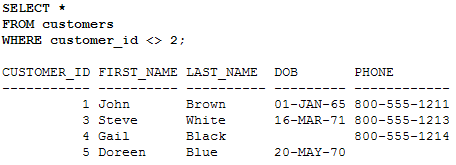 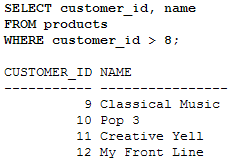 7/4/2011
Course: Data base Technologies, Instructor: Dr Ali Daud
30
SQL (Filtering Rows Using Where Clause)
ANY operator in a WHERE clause to 
compare a value with any of the values in a list 
must place an =, <>, <, >, <=, or >= operator before ANY
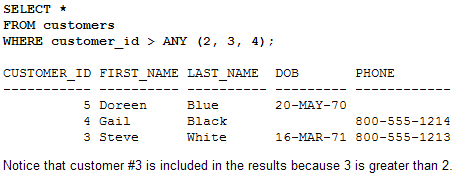 7/4/2011
Course: Data base Technologies, Instructor: Dr Ali Daud
31
SQL (Filtering Rows Using Where Clause) (M-29/09)
ALL operator in a WHERE clause to 
compare a value with all of the values in a list
must place an =, <>, <, >, <=, or >= operator before ALL
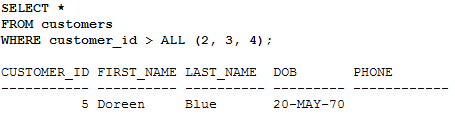 7/4/2011
Course: Data base Technologies, Instructor: Dr Ali Daud
32
SQL (Filtering Rows Using Where Clause)
Using the SQL Operators
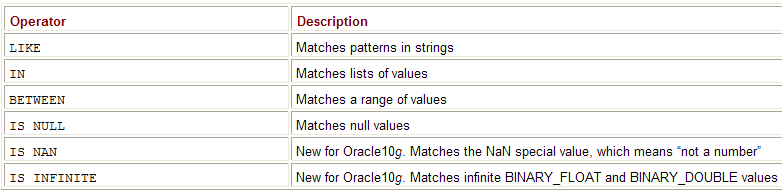 7/4/2011
Course: Data base Technologies, Instructor: Dr Ali Daud
33